Welcome
Introduction
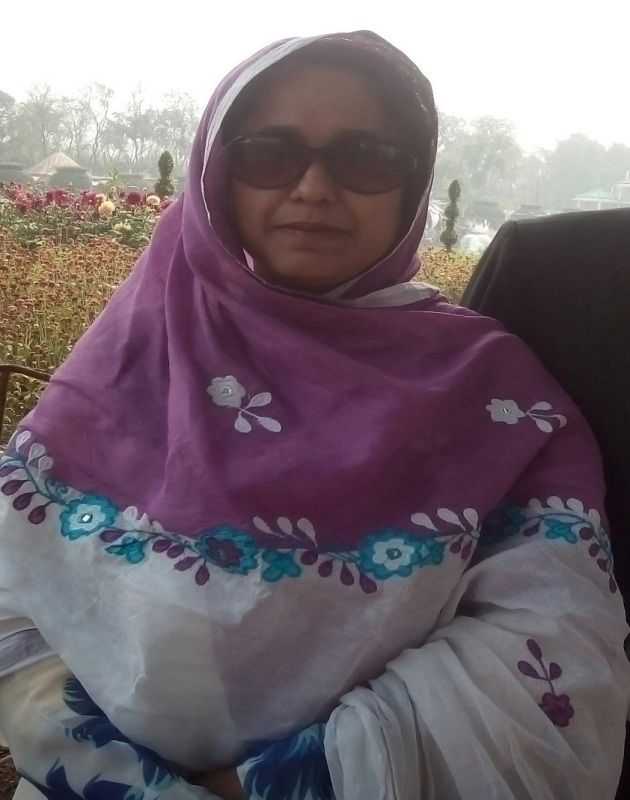 MST. UMME SALWA
SENIOR  TEACHER
SANTAHAR B.P. HIGH SCHOOL
SANTAHAR, ADAMDIGHI,BOGURA
Look at these pictures.
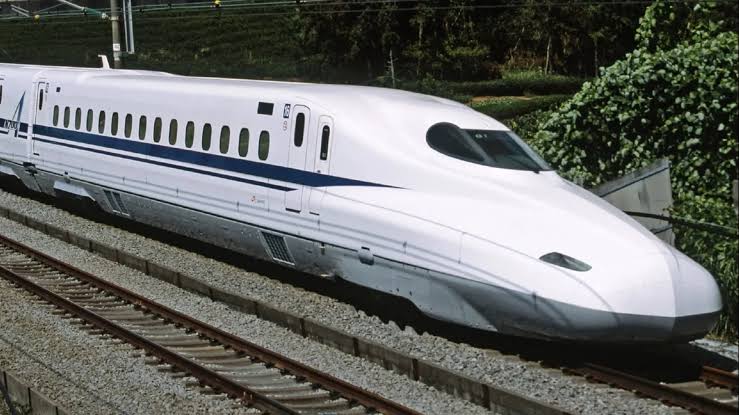 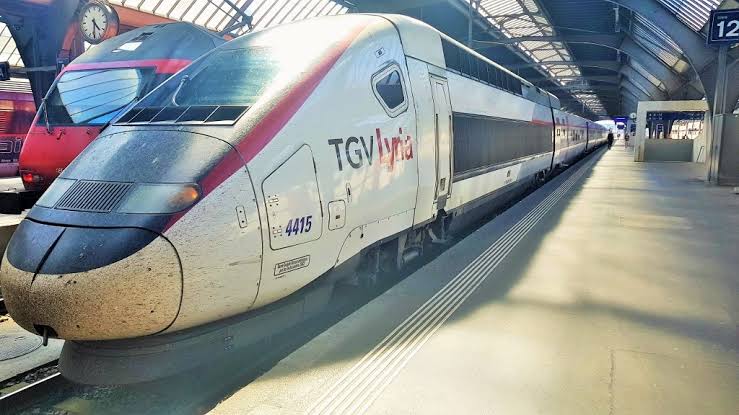 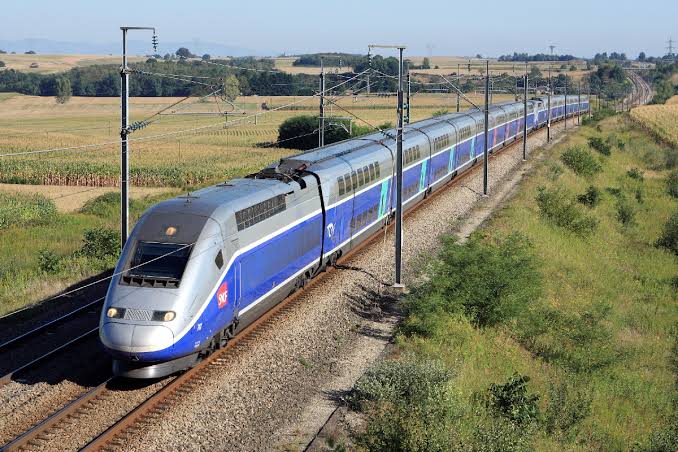 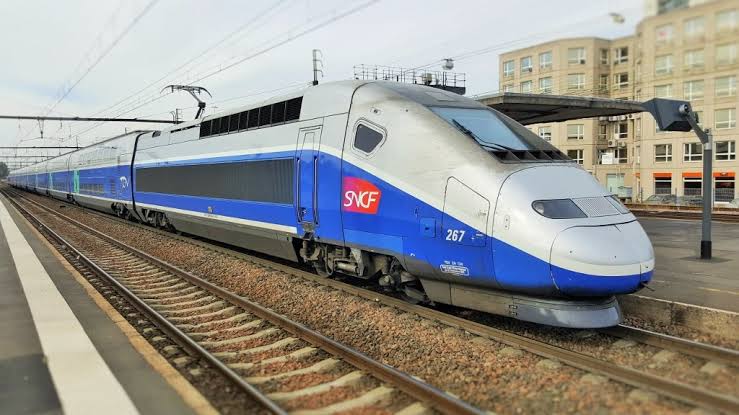 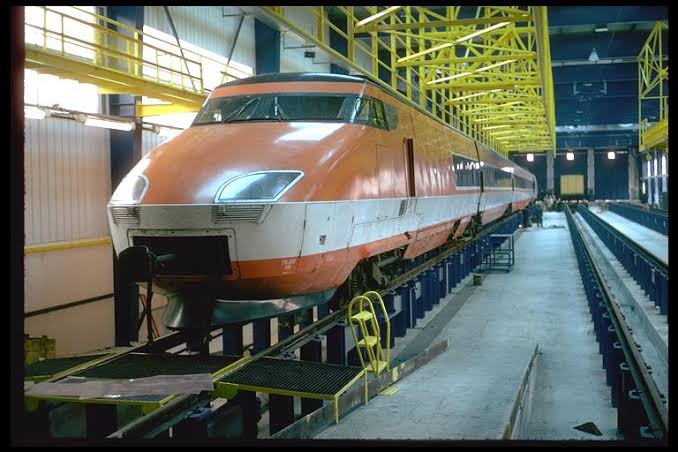 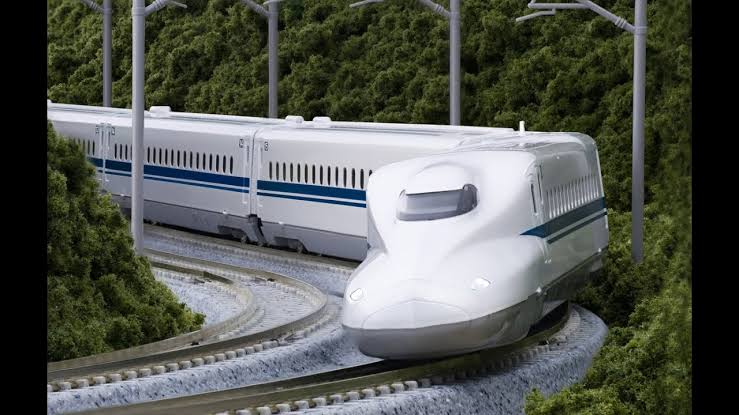 Today our lesson is --
“ The fastest wheel on earth ”
Class -  Eight
Subject - English First Paper
Unit - Nine
Lesson - Three
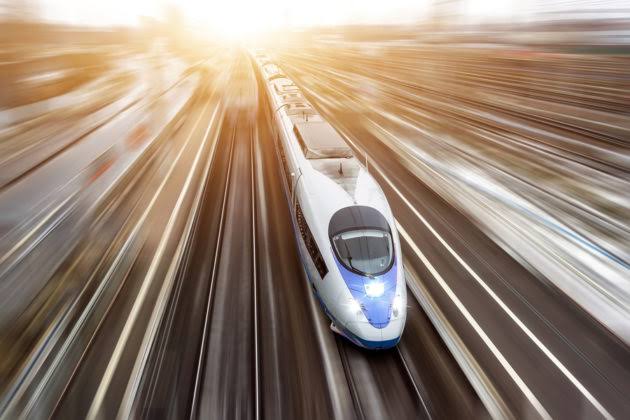 Learning Outcomes
After we  have studied this lesson we  will be able to-
read and understand texts. 
Fill in the blank
Write down paragraph.
Write down composition with clues
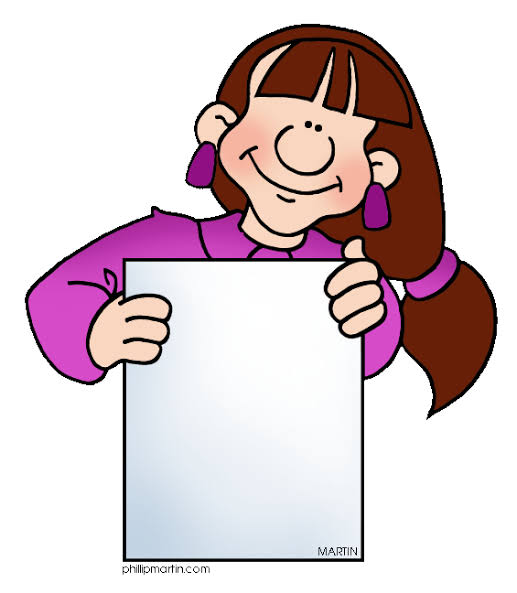 The TGV (Train à Grande Vitesse)
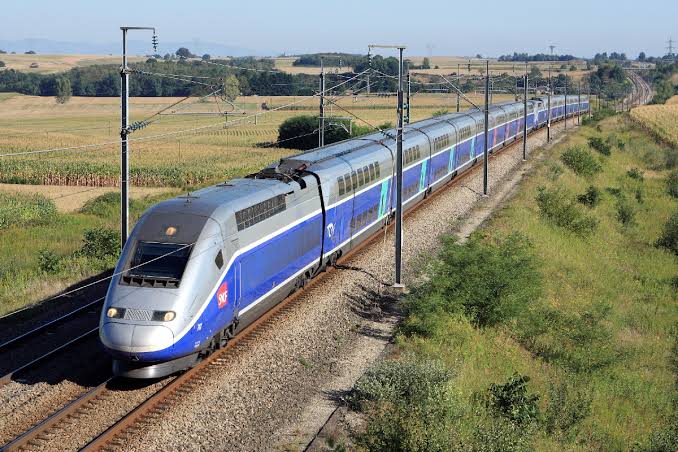 It means high speed train. It is France’s high-speed rail service.
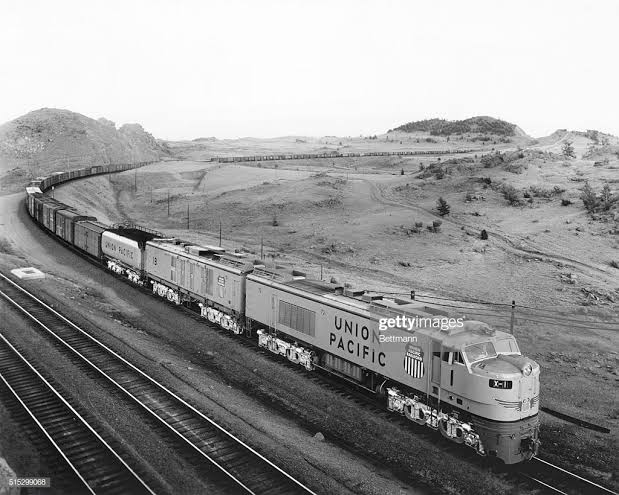 France started this train in 1970 by gas turbine.
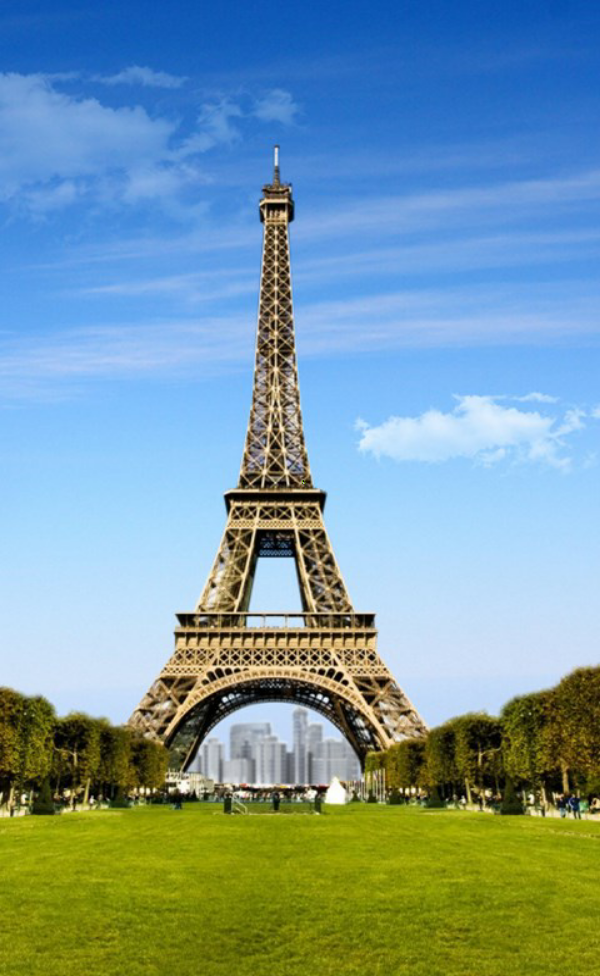 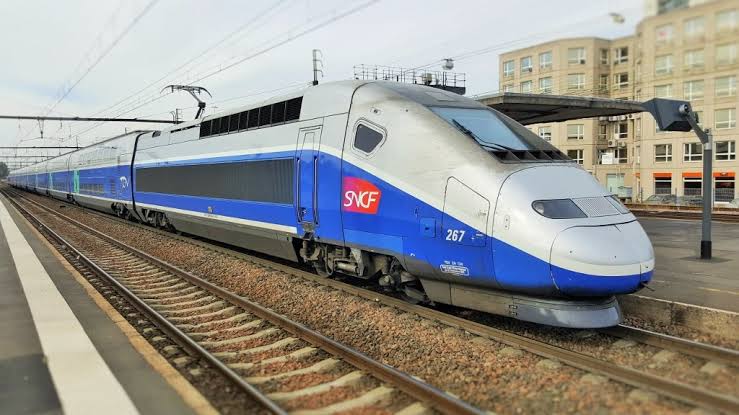 The TGV  was changed into electric train in 1973. The first root of the TGV started between Paris and Lyon in 1981. Later the network connected other cities in France with Paris.
A TGV test train set the world record for the fastest conventional wheeled train in 3 April 2007. It reached the speed of 574.8 km/h (357.2m/h) on the test run. But the regular TGV trains operate at the highest speed of 320 km/h (200 m/h). It is the present world record of speed of a conventional commercial train.
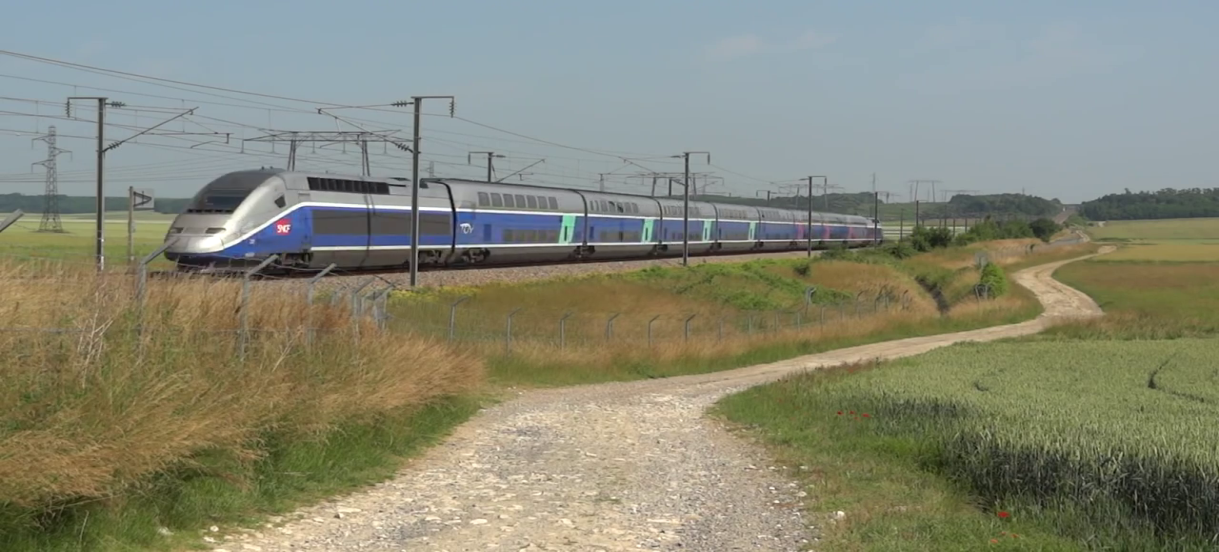 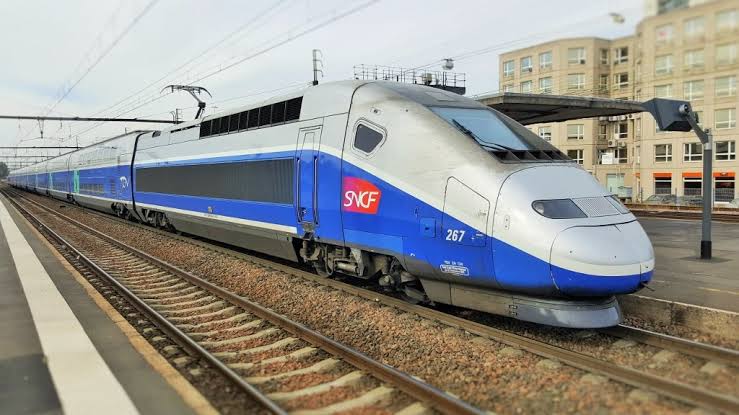 The Bullet train
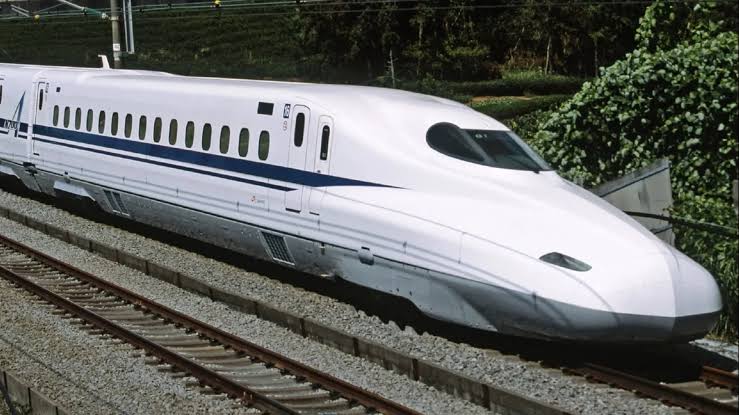 It is the network of high- speed train service in Japan.
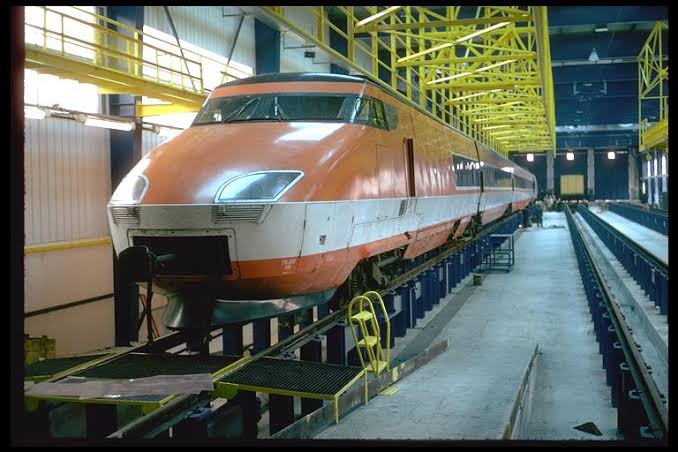 It started operation started in 1964 on a limited route. But at present, most major cities of Japan come under the network.
The Bullet Trains runs at a maximum speed of 300 km/h (186 mph). Japan set the world record for unconventional magnetic train sets in 2003. In a test run the speed was 581 km/h (361 mph). Its plan to increase speed up to 320 km/h (200 mph).
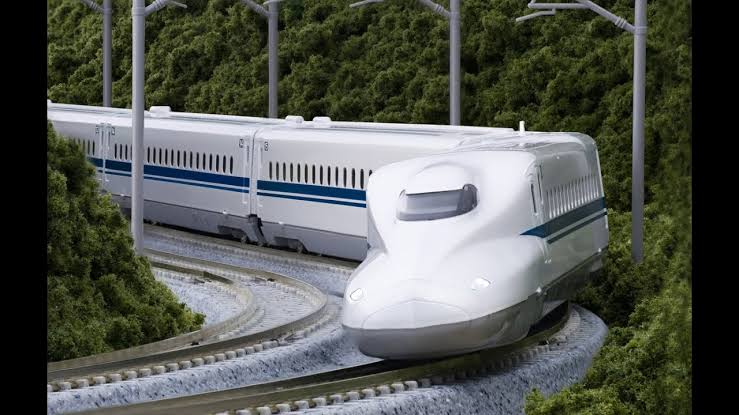 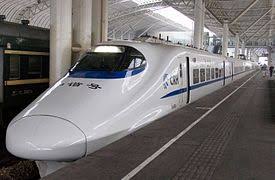 High speed Train
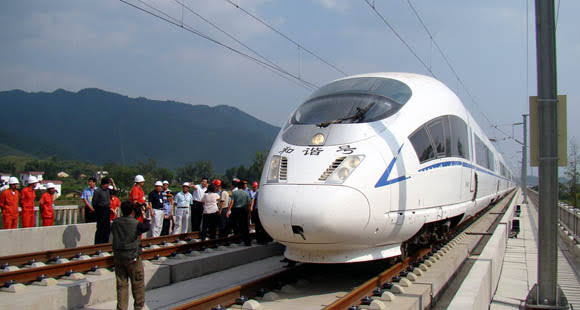 The High-speed Rail service in China started operation on April 18, 2007. Currently China started  building a high-speed passenger rail network.
The usual top speed of China’s conventional quick trains is 300 km/h(186mph). China has set world record of a speed of 487.3 km/h (303moh). In 2011, this record was set by an unconventional magnetic trainset called “Harmony Express”. This is the highest speed of an unconventional magnetic trainset in regular commercial operation.
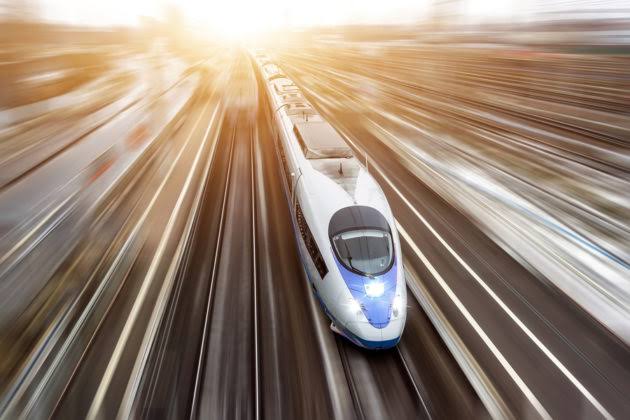 Read the above text in section B again. Now discuss with your partner to fill in the blank slots in the following grid with the information about high-speed trains.
Conventional commercial train
574.8 km/h (357.2 m/h)
France
TGV
1970
unconventional magnetic train sets.
300 km/h (186 m/h).
The Bullet train
Japan
1964
April 18,
 2007
The High-speed Rail
300 km/h (186 mph)
China
Harmony express
487.3 km/h (303 mph).
487.3 km/h (303 mph).
China
2011
Vocabulary
Meaning
Word
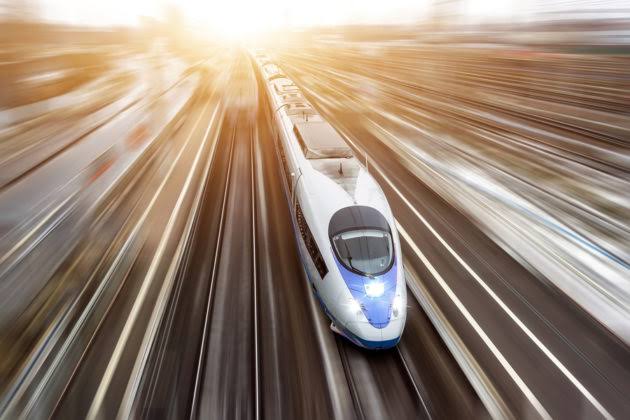 High-speed
Quick in motion
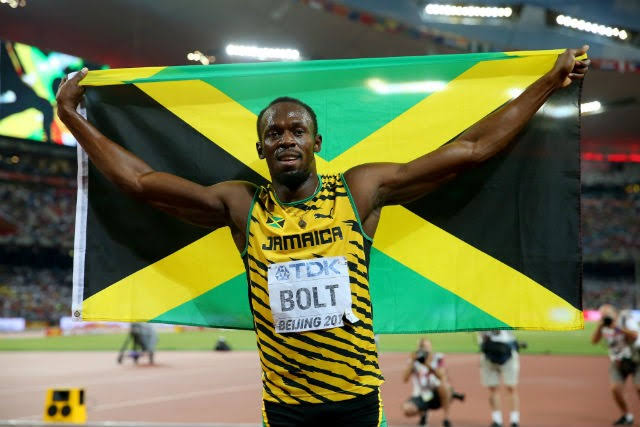 Greater than ever before
Record - breaking
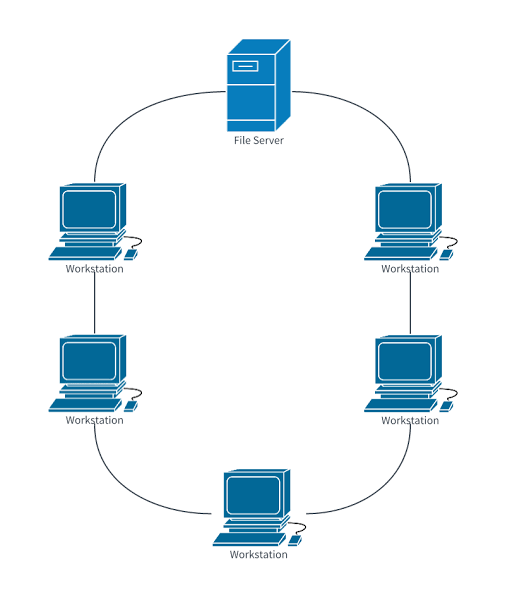 Great system covering something
Network
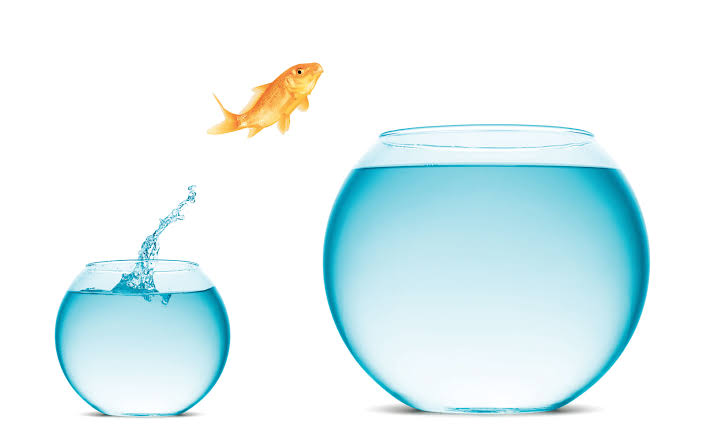 Make bigger
Expand
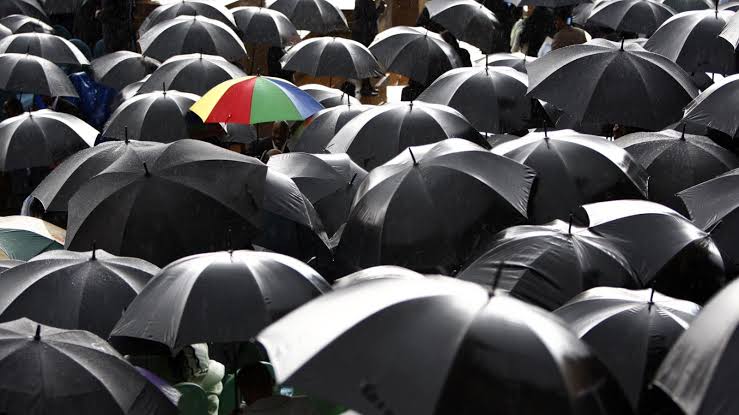 Tending to follow what is generally done
Conventional
Unconventional
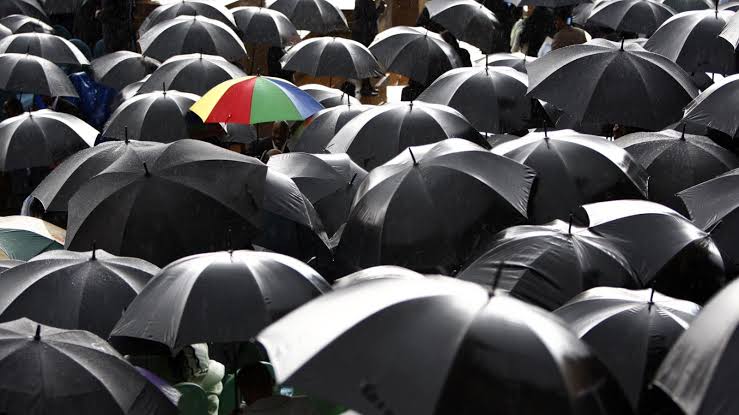 Tending to follow what is generally undone
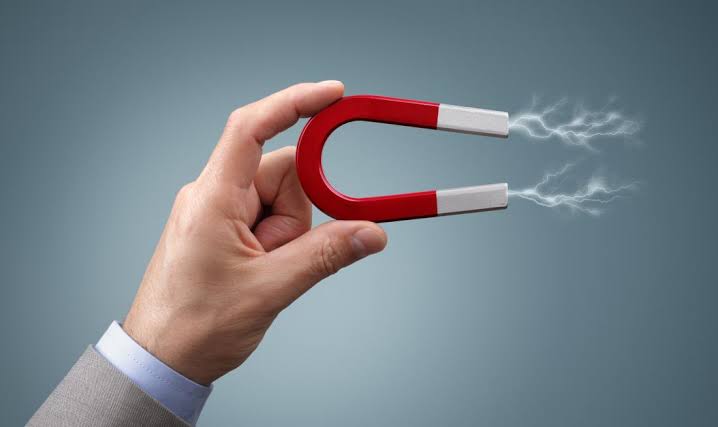 Behaving like a magnet
Magnetic
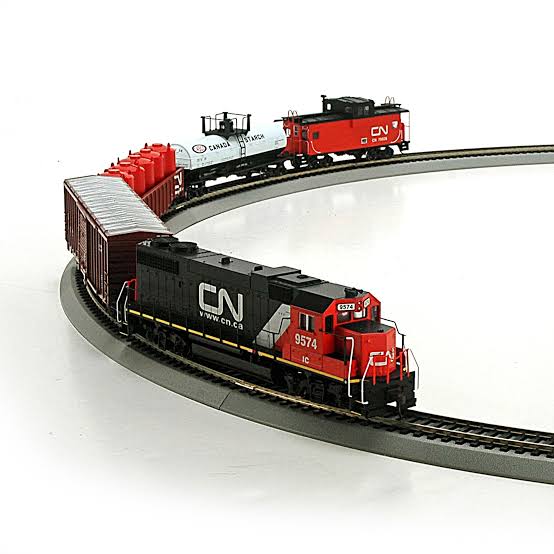 A set of railway wagons and carries
Train set
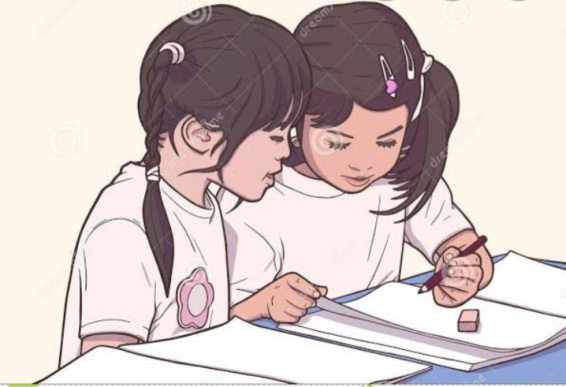 Pair Work
Fill in the blanks:
TGV is France’s high-speed rail(a) -----------. France started this train in 1970 by gas (b) ------------. The TGV  was (c) ------------ into electric train in 1973. The first (d) --------------- of the TGV started between Paris and Lyon in 1981. Later the network (e) ----------------- other cities in France with Paris.
service
turbine
changed
root
connected
Group work
Discuss in groups to decide which of the above three rail services you like best and why. Finally write a paragraph and present it in the class.
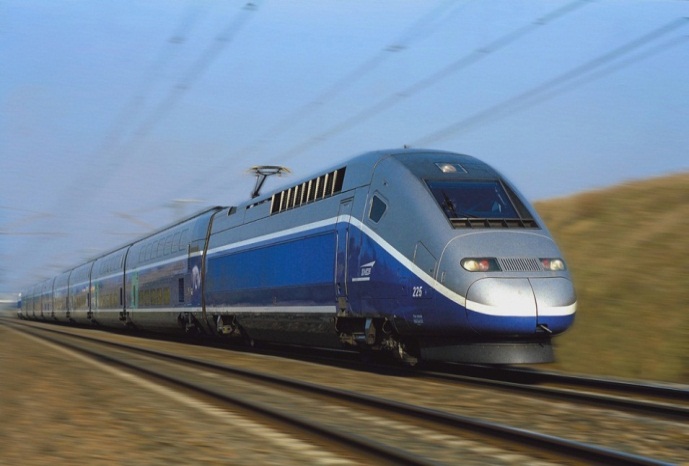 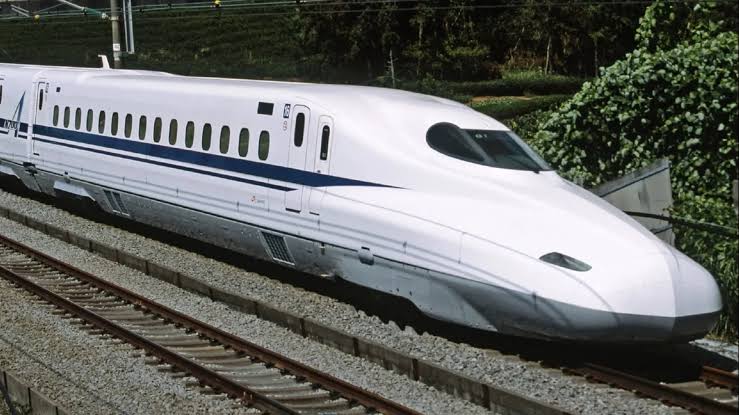 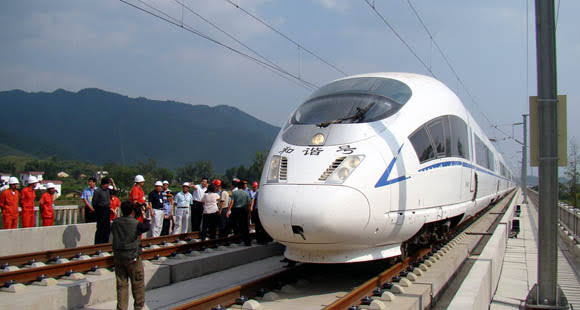 High-speed, China
TGV France
Bullet train, Japan
Home work
Read the basic information about Bangladesh Railway beside. Write a composition using the information.
Thanks for all